Ps
Module 8 – Part 1
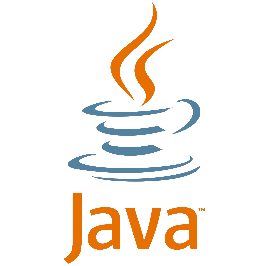 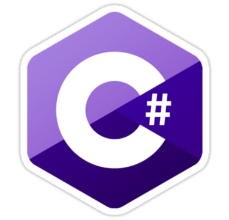 Object-Oriented Programming andclass Design
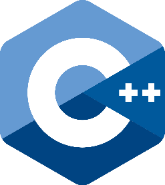 Motivation
Object-Oriented Programming (OOP) is based on the concept of classes, from which objects are created.

This requires a new way of thinking, so hold on…
Classes
Using classes, we’re actually creating new data types!
A class represents the concept of things in the real world, like Dogs.
Classes follow a template, and have:
 a name
 variables (often called “attributes”)
 functions (which are now called “methods”, “behaviors” or “member functions”)
The Smallest Class
CLASS Dog 
BEGIN
END CLASS
// Note: easy points on the exam
Ps
The Smallest Class – C# and Java
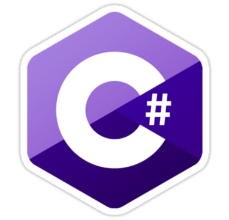 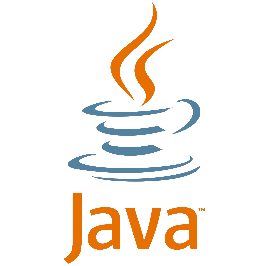 class Dog {

}
The Smallest Class - C++
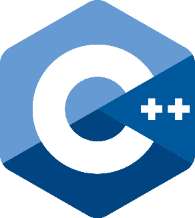 class Dog {

};

// Note: C++ will be different 
// in structure.  This will become
// our “header” file (later)
Oh no! What have we done?
We’ve:
 created a new (complex) data type!
 created the “concept” of a Dog

We don’t have any Dogs yet, just the concept
Objects
An object: 
 is an entity in the real world that can be distinctly identified
 might represent a particular dog, employee, student, etc.
 has a unique identity, state, and behavior.
Object Identity, State and Behavior
An object has a unique identity as it represents one entity.

The object state consists of a set of data fields (instance variables or properties) with their current values.

The object behavior is defined by a set of methods


Example: Class Student that describes individual students, such that each student has a unique ID, has his/her own state (information), and all students share same behavior (methods).
Example: Class Bank Account
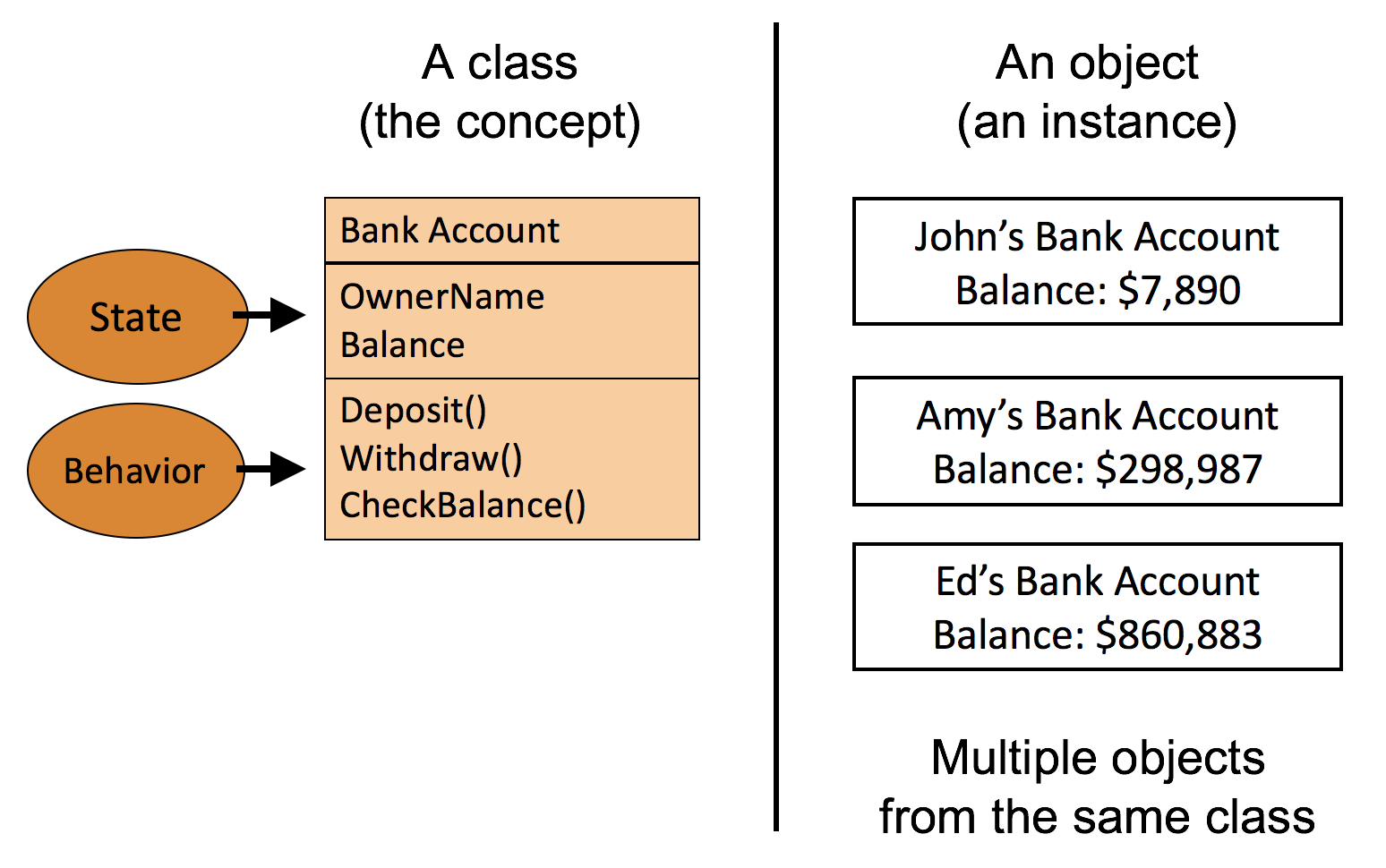 A “real life” example
Let’s make a Dog!
Attributes (characteristics)
rabid or not rabid (boolean)
weight (a number)
name (string)
Behaviors
growl
eat
Step 1: The Skeleton
CLASS Dog 
BEGIN
	// attributes will go here – name, weight, rabid
	// behaviors will go here – growl, eat
END CLASS
Ps
Step 2: Add attributes
CLASS Dog
BEGIN
	 CREATE rabid =  false
	 CREATE weight = 0.0
	 CREATE name = “ ”

	 // Behaviors go here
END CLASS
Ps
Step 3: The Constructor
This is a special method
Used to give initial values to ALL attributes
Is activated when someone creates a new instance of the class
Doesn’t have a return type
In most languages, the name of this method MUST be the same name as the class
Step 3: Designing the Constructor
Constructors will vary, depending on design
Ask questions:
Are all Dogs born with the same rabid state? (yes – they are all born non-rabid)
Are all Dogs born with the same weight?  (no – they are born with different weights)
Are all Dogs born with the same name? (no – they all have different names)
If ever “no”, then you need information passed in as parameters.
Step 3: The Constructor
CLASS Dog BEGIN
	CREATE rabid =  false
	CREATE weight = 0.0
	CREATE name = “ ”
	// Constructor
	CONSTRUCTOR Dog (parameters w, n) 
		rabid = false
		weight = w
		name = n
	END CONSTRUCTOR
	// Behaviors go here
END CLASS
Ps
Step 4: Relax and Take a break
We’ll get to growl and eat later
We have a new data type (Dog)
Let’s play around with the main algorithm
The “Driver”
Usually put this in a whole new file!
The Driver contains main
It’s the controlling algorithm
Steps:
Type in the skeleton
Create a couple of instances of classes
Start telling them what to do
Step 1: Type in the Skeleton
BEGIN MAIN
	


END MAIN
Ps
Step 2: Declare Two Dogs
BEGIN MAIN
	CREATE j1, j2 AS Dog


END MAIN
Memory
null
j2
j1
The new operator
Right now, we have two “dead” dogs
new
Brings instances “to life”
Calls the class’s constructor
Opens up enough space in memory to fit an instance of that class
Step 3: Bring j1 to Life
BEGIN MAIN
	CREATE j1, j2 AS Dog
	j1 = new Dog (14, “Bob”)


END MAIN
Memory
null
CONSTRUCTOR Dog (parameters w, n) 
	rabid = false
	weight = w
	name = n
   END CONSTRUCTOR
j2
j1
Opens Space
BEGIN MAIN
	CREATE j1, j2 AS Dog
	j1 = new Dog (14, “Bob”)


END MAIN
Memory
null
CONSTRUCTOR Dog (parameters w, n) 
	rabid = false
	weight = w
	name = n
   END CONSTRUCTOR
j2
j1
Data Passing
BEGIN MAIN
	CREATE j1, j2 AS Dog
	j1 = new Dog (14, “Bob”)


END MAIN
Memory
null
CONSTRUCTOR Dog (parameters w, n) 
	rabid = false
	weight = w
	name = n
   END CONSTRUCTOR
j2
j1
Data Passing
BEGIN MAIN
	CREATE j1, j2 AS Dog
	j1 = new Dog (14, “Bob”)


END MAIN
Memory
null
CONSTRUCTOR Dog (parameters w, n) 
	rabid = false
	weight = w
	name = n
   END CONSTRUCTOR
j2
j1
rabid:false
weight:14
name:"Bob”
Bring j2 to Life
BEGIN MAIN
 CREATE j1, j2 AS Dog
 j1 = new Dog (14, “Bob”)
 j2 = new Dog (7, “Ethel”)

END MAIN
Memory
null
j2
j1
rabid:false
weight:14
name:”Bob”
New calls the Constructor
BEGIN MAIN
 CREATE j1, j2 AS Dog
 j1 = new Dog (14, “Bob”)
 j2 = new Dog (7, “Ethel”)

END MAIN
Memory
null
CONSTRUCTOR Dog (parameters w, n) 
	rabid = false
	weight = w
	name = n
   END CONSTRUCTOR
j2
j1
rabid:false
weight:14
name:”Bob”
Opens Space for j2
BEGIN MAIN
 CREATE j1, j2 AS Dog
 j1 = new Dog (14, “Bob”)
 j2 = new Dog (7, “Ethel”)

END MAIN
Memory
null
j2
j1
rabid:false
weight:14
name:”Bob”
Passes Data to the Constructor
BEGIN MAIN
 CREATE j1, j2 AS Dog
 j1 = new Dog (14, “Bob”)
 j2 = new Dog (7, “Ethel”)

END MAIN
Memory
null
CONSTRUCTOR Dog (parameters w, n) 
	rabid = false
	weight = w
	name = n
   END CONSTRUCTOR
j2
j1
rabid:false
weight:14
name:”Bob”
Passes Data to the Constructor
BEGIN MAIN
 CREATE j1, j2 AS Dog
 j1 = new Dog (14, “Bob”)
 j2 = new Dog (7, “Ethel”)

END MAIN
Memory
null
CONSTRUCTOR Dog (parameters w, n) 
	rabid = false
	weight = w
	name = n
   END CONSTRUCTOR
j2
j1
rabid:false
rabid:false
weight:14
weight:7
name:”Bob”
name:”Ethel”
Adding Eat() and Growl()
CLASS Dog BEGIN
	CREATE rabid =  false
	CREATE weight = 0.0
	CREATE name = “ ”
	// Constructor
	CONSTRUCTOR Dog (parameters w, n) 
		rabid = false
		weight = w
		name = n
	END CONSTRUCTOR
	// WE STILL NEED EAT AND GROWL

END CLASS
Ps
CLASS Dog BEGIN
	CREATE rabid =  false
	CREATE weight = 0.0
	CREATE name = “ ”
	
	CONSTRUCTOR Dog (parameters w, n) 
		rabid = false
		weight = w
		name = n
	END CONSTRUCTOR	
	METHOD eat (parameters: amountOfFood)
		weight = weight + amountOfFood
		PRINT (name + “ weighs” + weight + “ lbs”)	END METHOD
	METHOD growl (parameters: none)		PRINT (name + “ says GRRRRR!”)	END METHOD
END CLASS
Ps
The “.” operator
“Dot” operator used to
Get to an instances attributes
Get to an instances methods
Basically get inside the instance
Format:
<instance>.<attribute or method>
Using the “.” operator
BEGIN MAIN
 CREATE j1, j2 AS Dog
 j1 = new Dog (14, “Bob”)
 j2 = new Dog (7, “Ethel”)
 j1.eat(2)  		// Bob weighs 16 lbs
 j2.growl()			// Ethel says GRRRR
 j1.name = “Fluffy”	// This is just cruel
 j1.eat(4)			// Fluffy weighs 20 lbs
 j2.eat(-1)			// Ethel weighs 6 lbs

END MAIN
What this looks like in real life
Projects get big, so we put code in different files
In Java:
Classes are put into their own file
The name of the file should be the same as the class, with a .java extension
If it’s a public class (later), the file must be named the same
Example: class Dog would be put into a file called “Dog.java”
In C#:
It’s generally the same thing as Java
Put classes in files of the same name – “Dog.cs”
In C++:
Create a header (.h) file – “Dog.h”
Create a body/implementation file = “Dog.cpp”
class Dog {
  boolean rabid = false;
  float weight = 0.0f;
  String name = "";

  Dog (float w, String n) {
    weight = w;
    name = n;
  }
  void eat (float amountOfFood) {
    weight += amountOfFood;
    System.out.println (name+" now weighs " + weight+" lbs");
  }
  void growl() {
    System.out.println (name+" says grrrr");
  }
}
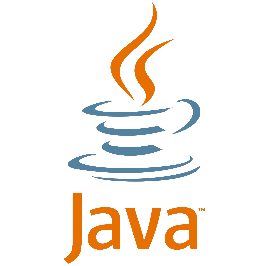 class Main {
  public static void main(String[] args) {
    Dog d1 = new Dog(17.4f, "Fluffy");
    d1.eat(3);
  }
}
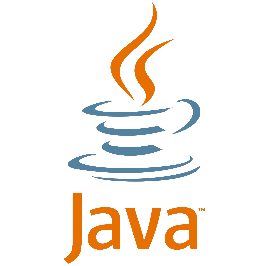 public class Dog {
  bool rabid = false;
  float weight = 0.0f;
  string name = "";

  public Dog (float w, string n) {
    weight = w;
    name = n;
  }
  public void eat (float amountOfFood) {
    weight += amountOfFood;
    Console.WriteLine (name+" now weighs " + weight+" lbs");
  }
  public void growl() {
    Console.WriteLine (name+" says grrrr");
  }
}
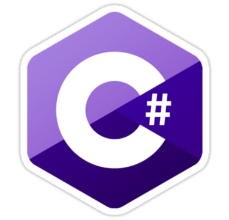 class MainClass {
  public static void Main (string[] args) {
    Dog d1 = new Dog(17.4f, "Fluffy");
    d1.eat(2);
  }
}
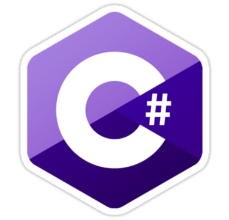 // This is the header file – Dog.h
class Dog {
public: 
  bool rabid;
  float weight;
  string name;

  // Note: no method body, only semi-colon
  Dog(float w, string n);
  void eat(float amountOfFood);
  void growl();
};
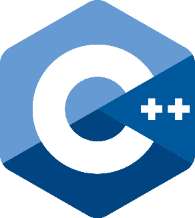 // The implementation file – Dog.cpp
Dog::Dog(float w, string n) {
  rabid = false;
  weight = w;
  name = n;
}
void Dog::eat(float amountOfFood) {
  weight += amountOfFood;
  cout << name << " now weighs " << weight        << " lbs" << endl;
}

void Dog::growl() {
  cout << name << " says grrrr" << endl;
}
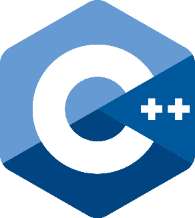 // The main file – main.cpp

int main() {
  Dog d1 (15.8f, "Fluffy");
  d1.eat(10.0f);

  // Using "pointers"
  Dog* d2 = new Dog(27.4f, "Spike");
  d2->eat(5);
}
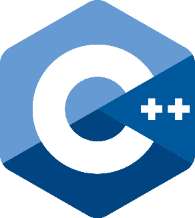 Summary
A class:
 has attributes (which are just variables)
 has a constructor which is used to initialize attributes
 has other methods (like eat and growl)
 is a blueprint (template) for creating objects
 creates a new data type

An object:
 is an instance of a class
 has a state (variables) that is independent from others